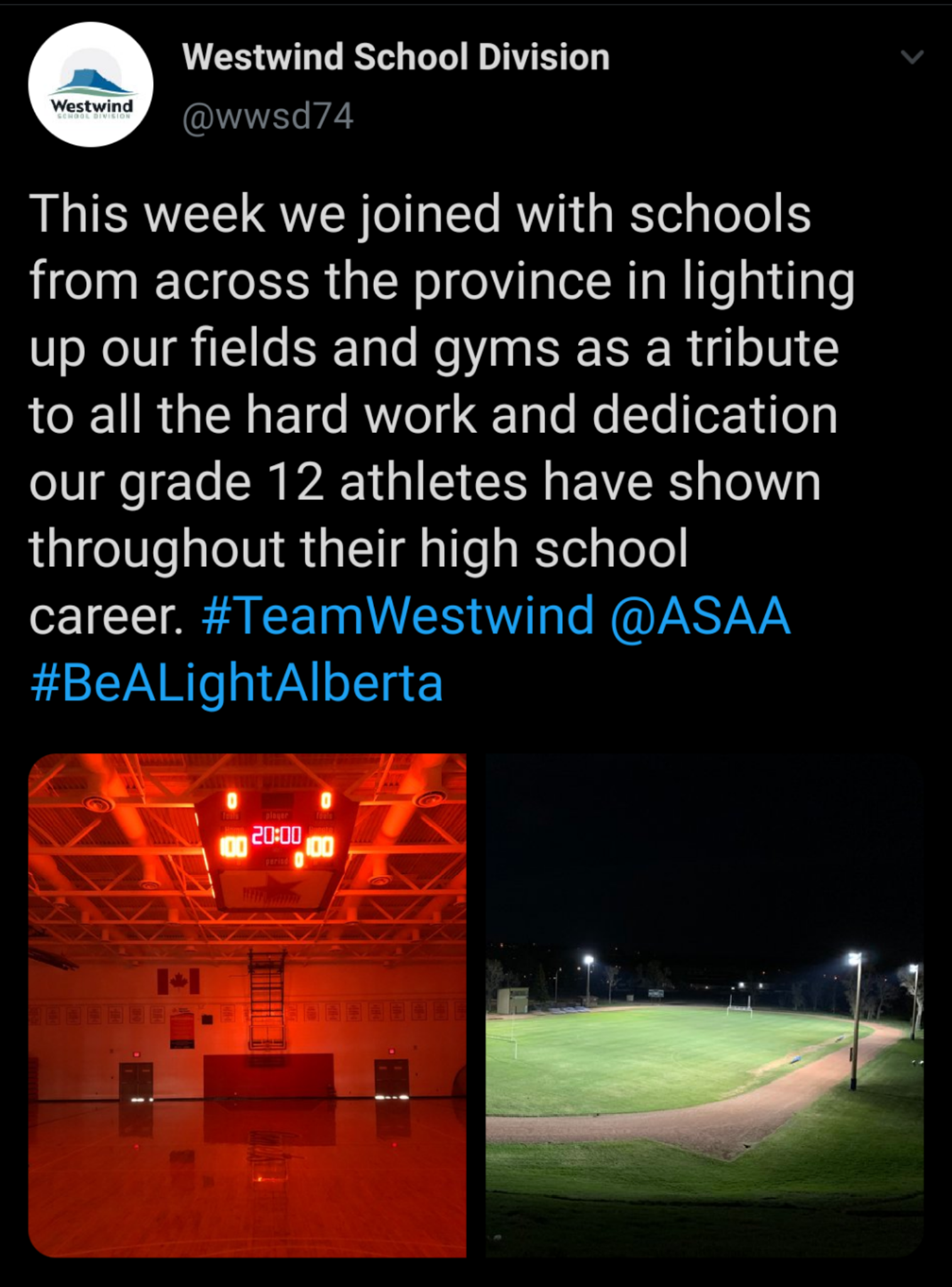 Westwind School Division